McIDAS-X Software Development and Demonstration
Dave Santek and Jay Heinzelman
16 November 2016
Overview
McIDAS-X 2015.2, 2016.1, 2016.2

McIDAS-XCD 2015.2, 2016.2

Software development and plans for 2017 and beyond…
2
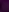 Imagery
GOES-R ABI
ABI ADDE servers released
Level 1B
Level 2+ products
Navigation routines support satellite and sun angles through NAVCALC
3
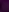 Imagery
Himawari
HimawariCast ADDE server (WARC)
Himawari AHI data reshaped as MTSAT and broadcast by JMA in HRIT format
Updates for Himawari data (WARI)
Correct time for Japan and Target sectors
SIZE=SAME with MAG= specification
Displays partial images
4
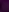 Imagery
Meteosat
Updates to ADDE servers for Meteosat-11
MSG Level 1.5 support (MSGS)
First release of ADDE server for native format of current Meteosat data broadcast by EUMETSAT
5
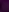 Imagery
India
Kalpana (KPH5) ADDE server released
Updates for calibration for INSAT-3D Imager and Sounder ADDE servers
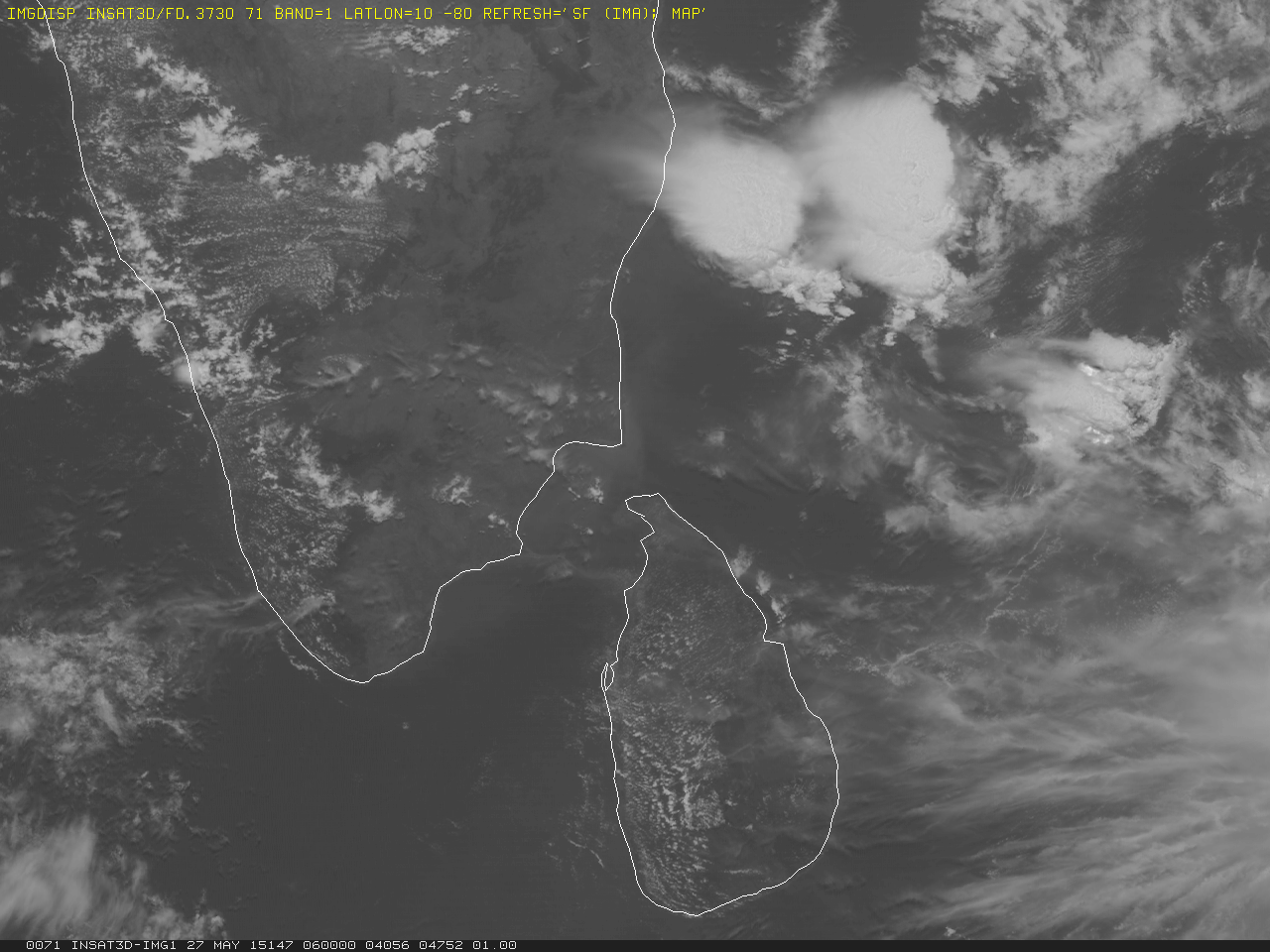 6
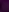 Imagery
TDWR radar products
256-level Base Reflectivity
16-level Base Velocity
8-level Base Spectrum Width
16-level long range Base Reflectivity
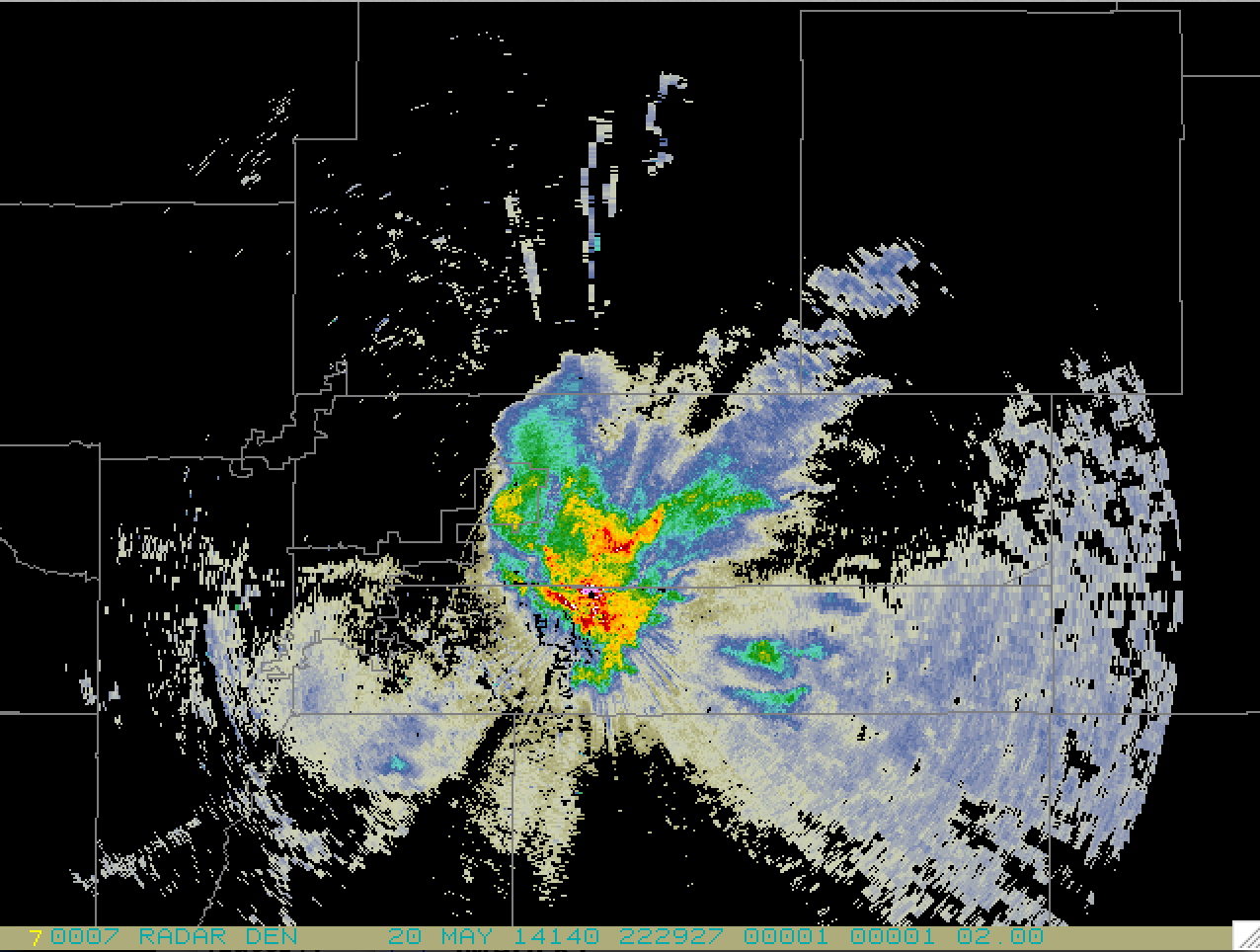 7
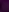 Imagery
NEXRAD Level III
GINI server updated for NEXRAD Level III composite imagery
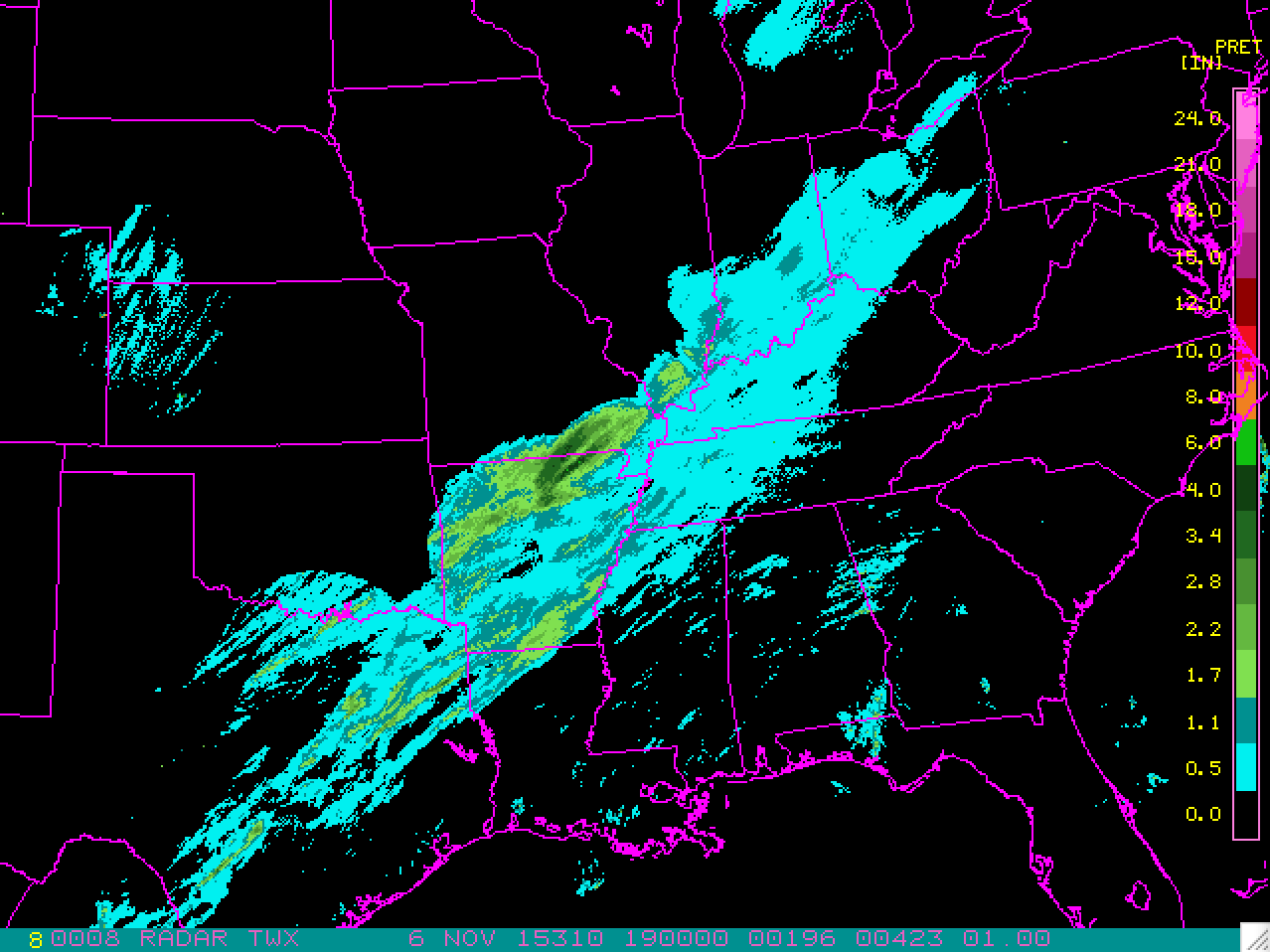 8
Imagery
Meteosat-7
MSAT and OMTP ADDE servers
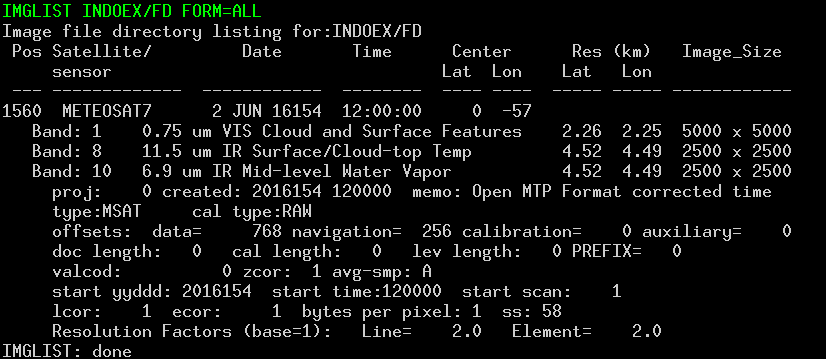 9
FSD (LRIT) server update
MET7
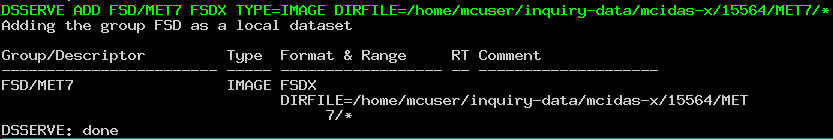 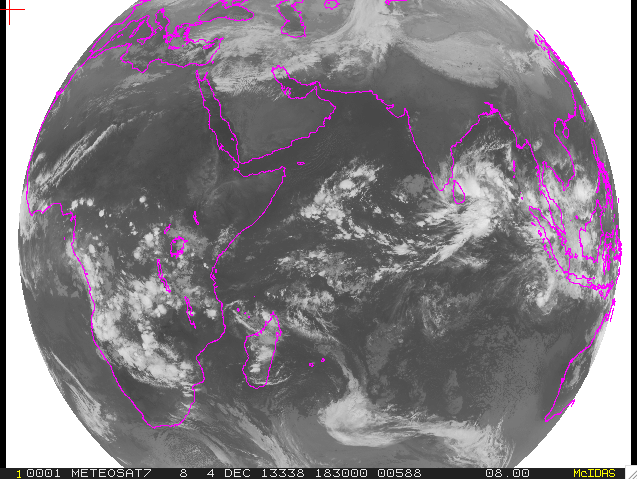 10
Imagery
Multi-day requests GOES archive
IMGLIST can span days for GOES archive requests
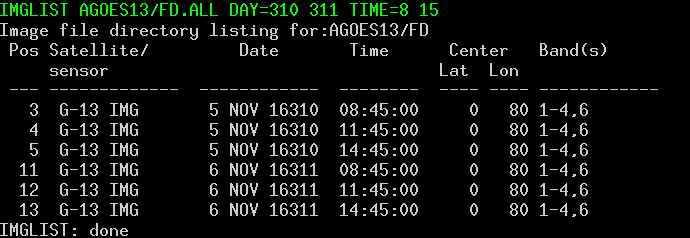 11
Imagery
IMGPROBE: Scan line time available for COMS and Himawari
Time are approximate; rectified images
IMGCOPY SIZE=SAME  MAG= -N
Example: 2500x2500 image MAG=-5 results in 500x500 image
12
SATCOMP (-XRD)
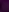 Customize overlap region
	 – reduces parallax errors
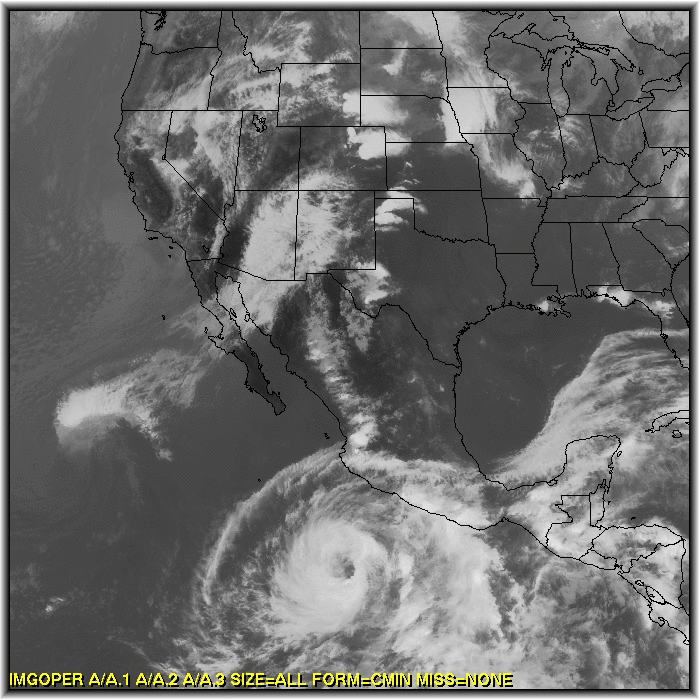 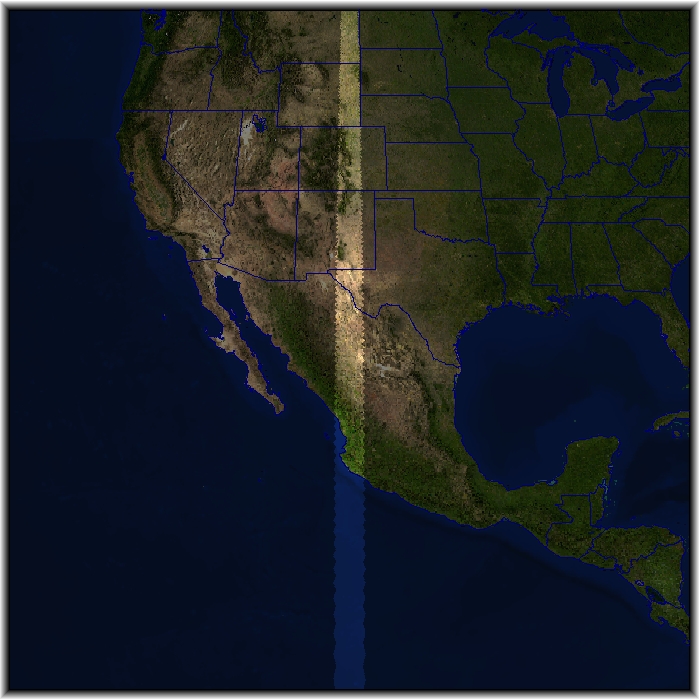 Accurate Cloud Coverage
GOES-West/East 
5km Parallax Overlap
13
Imagery (XRD)
IMGCHECK
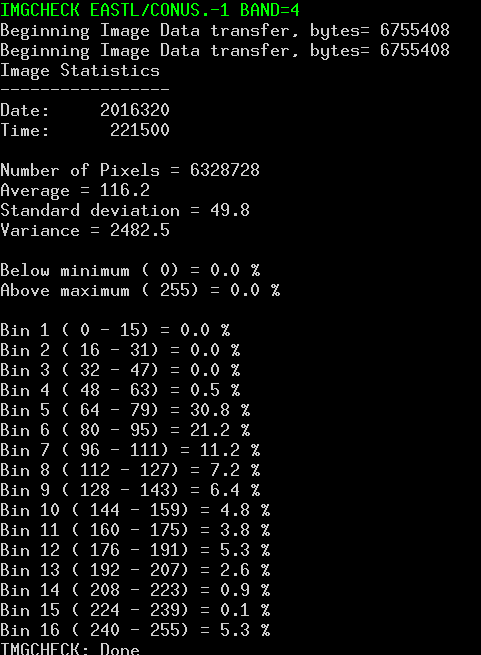 Statistics on entire image (1-byte BRIT values)
Average, standard deviation, variance, histogram
14
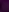 Grids
New models support
Updates for HRR, GFS, NDF, PSS
GRIB2 tables updated for RAP, NWPS, WPC, MOS, NAEF, NBGR
Recognize MOS GRIB2 files from Storm Prediction Center
15
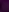 Grids
Updates
PUNIT keyword
Preferred Unit when mixed mb and hPa
CONTOUR.DEF
Handle grids correctly with units of Pa
Native units
More Pa and hPa checking
16
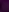 Point
Cloud cover
Use of cloud cover symbols with PTDISP and SFCPLOT:
Symbols using parameters CIGC, CC1, CC2 with FORMAT=SYMB
Default for station location
Open circle for no clouds reported
17
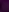 Point
Upper Air
Correction to upper air calculations
When LFC is below the LCL, it is made equal to LCL
Precipitable water (PW) calculation from SFC to 300 hPa (previously it was 500 hPa)
Update to all upper air commands to use all significant level data
18
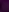 LFC/LCL, Precipitable water calculation adjustments for UA* commands
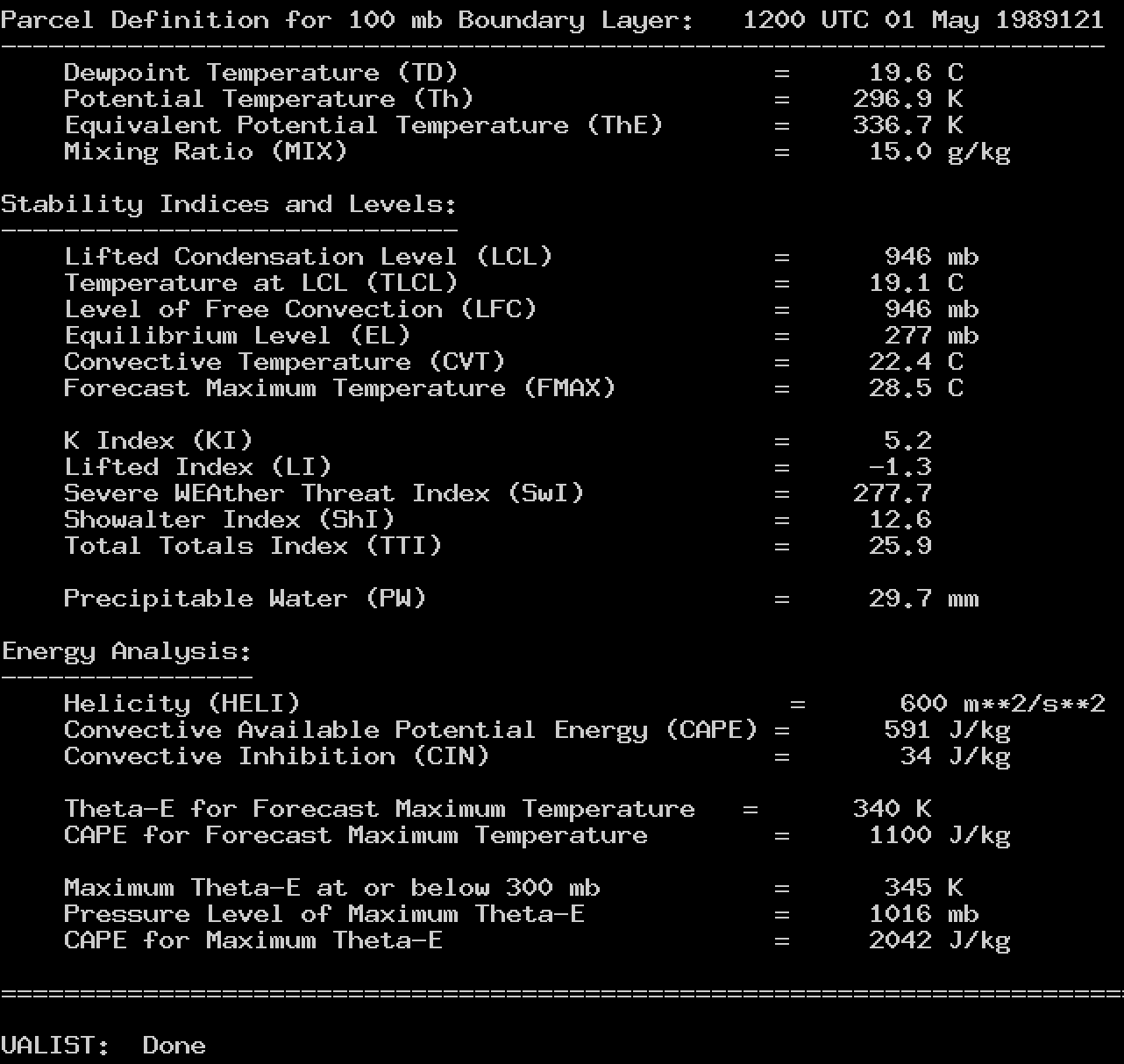 19
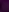 UACROSS with more than 100 levels
UACROSS KMIA KGRB SIG=YES PARAM=THA WINDB
New -XCD
Current -XCD
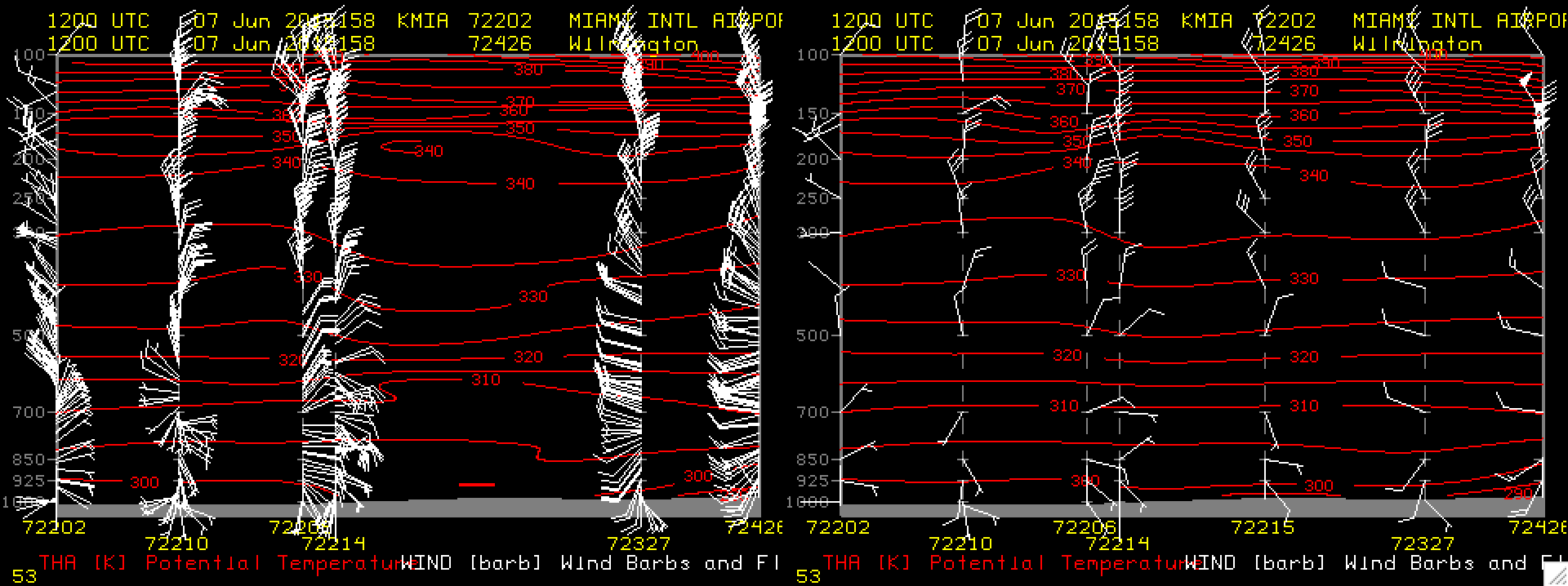 20
Point
Updates
Correctly interpret missing grid points with math calculations and contouring
DAY= keyword added to RAOBPLOT, RAOBCON, SFCPLOT, SFCCON to access archive server
21
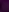 PTLIST computed parameters 
with missing values
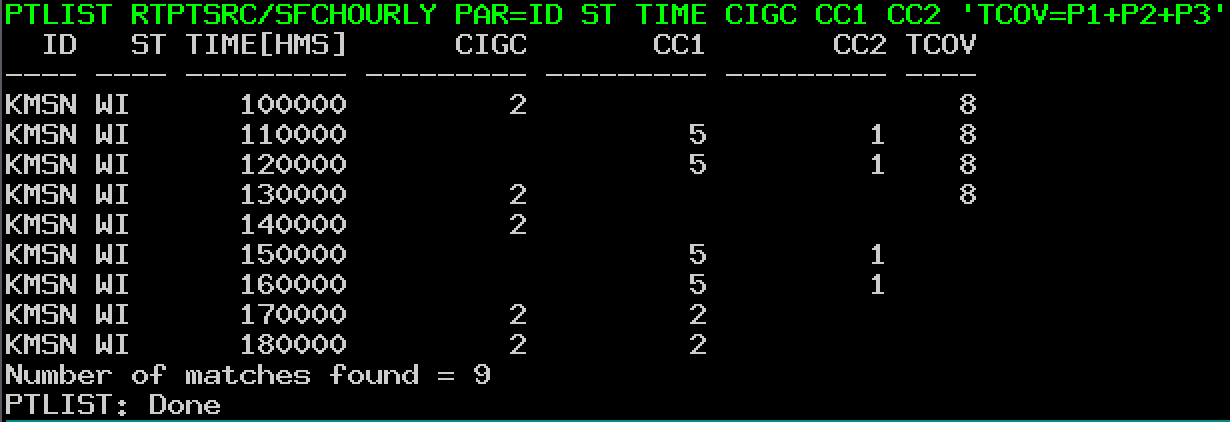 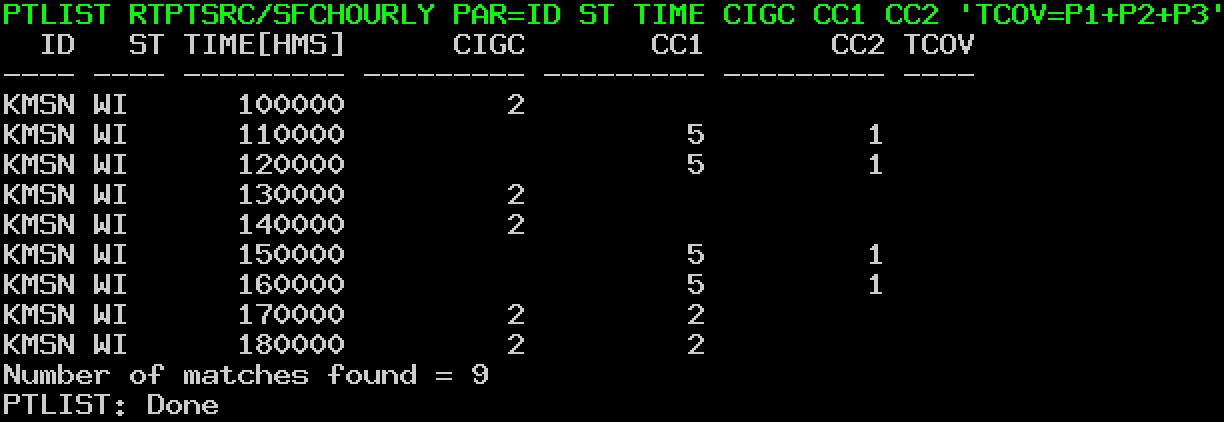 22
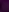 Miscellaneous
WWDISP/WWLIST: Blizzard Watch enabled
FRMLABEL/ZA: DESC placeholder added to list band description of an image
23
WXSYMB (-XRD)
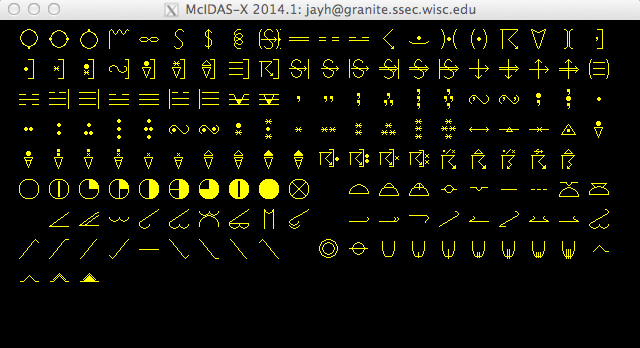 24
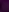 Miscellaneous
GZIP/GUNZIP included for ADDE
Updated AWIPS servers for north pole projection
Update to maps and station database (NOAA sources)
Increased maximum number of points for PTCON to 10,000,000
25
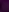 Miscellaneous
Improved handling of large grids
Added display swath width to NAVDISP for Fengyun and Metop satellites
26
Access to large grids
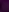 Change in g2clib code vs. Using –ulimit
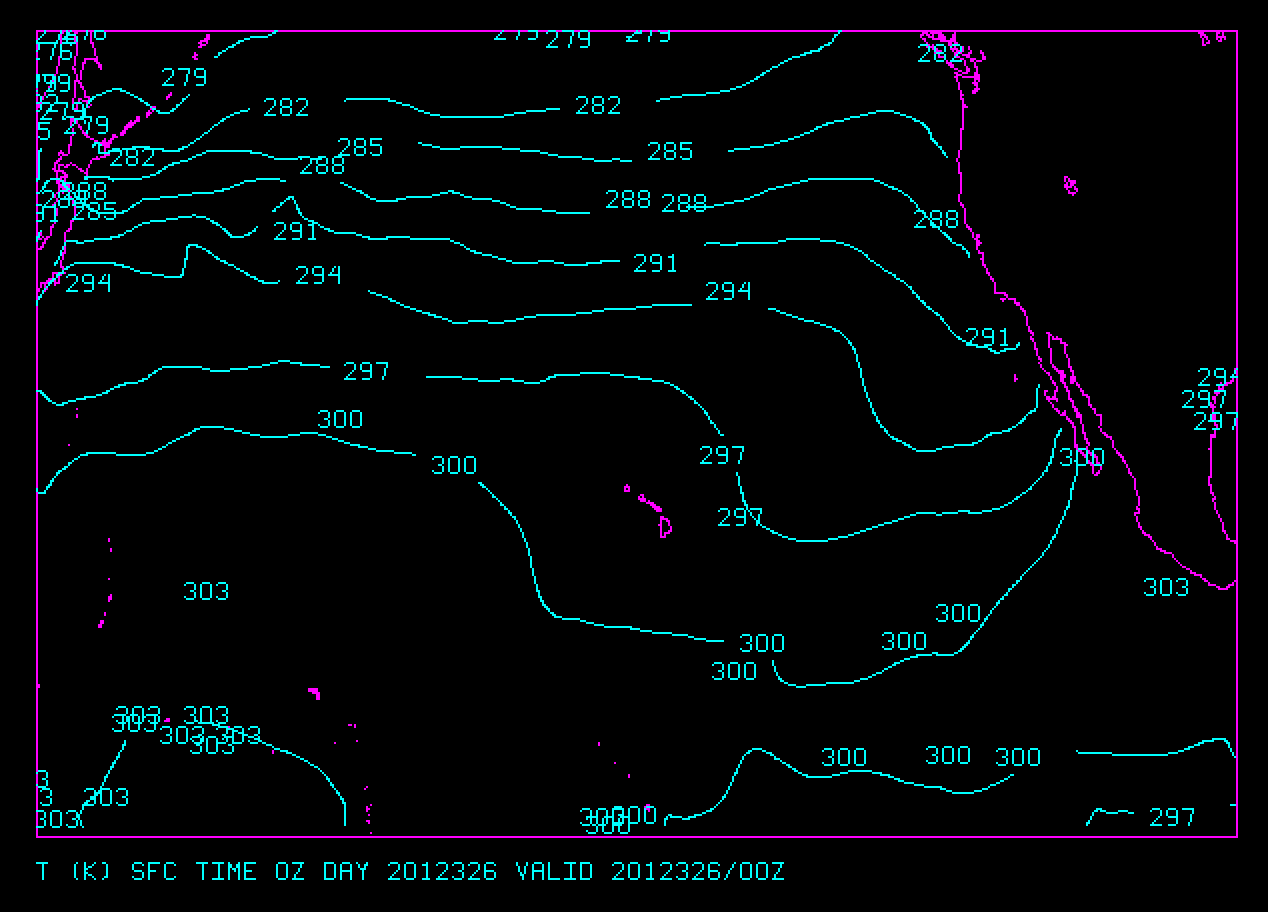 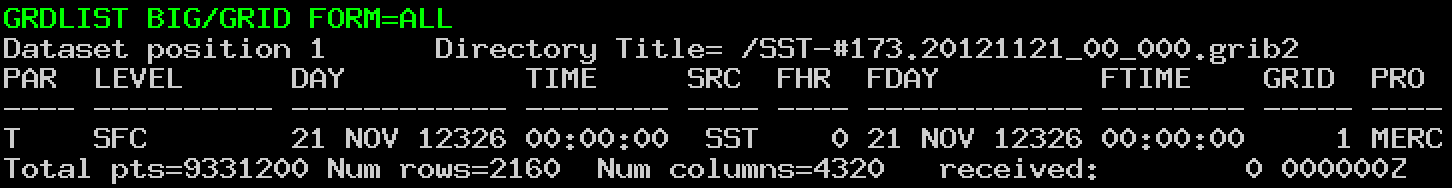 27
NAVDISP of Metop AVHRR
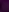 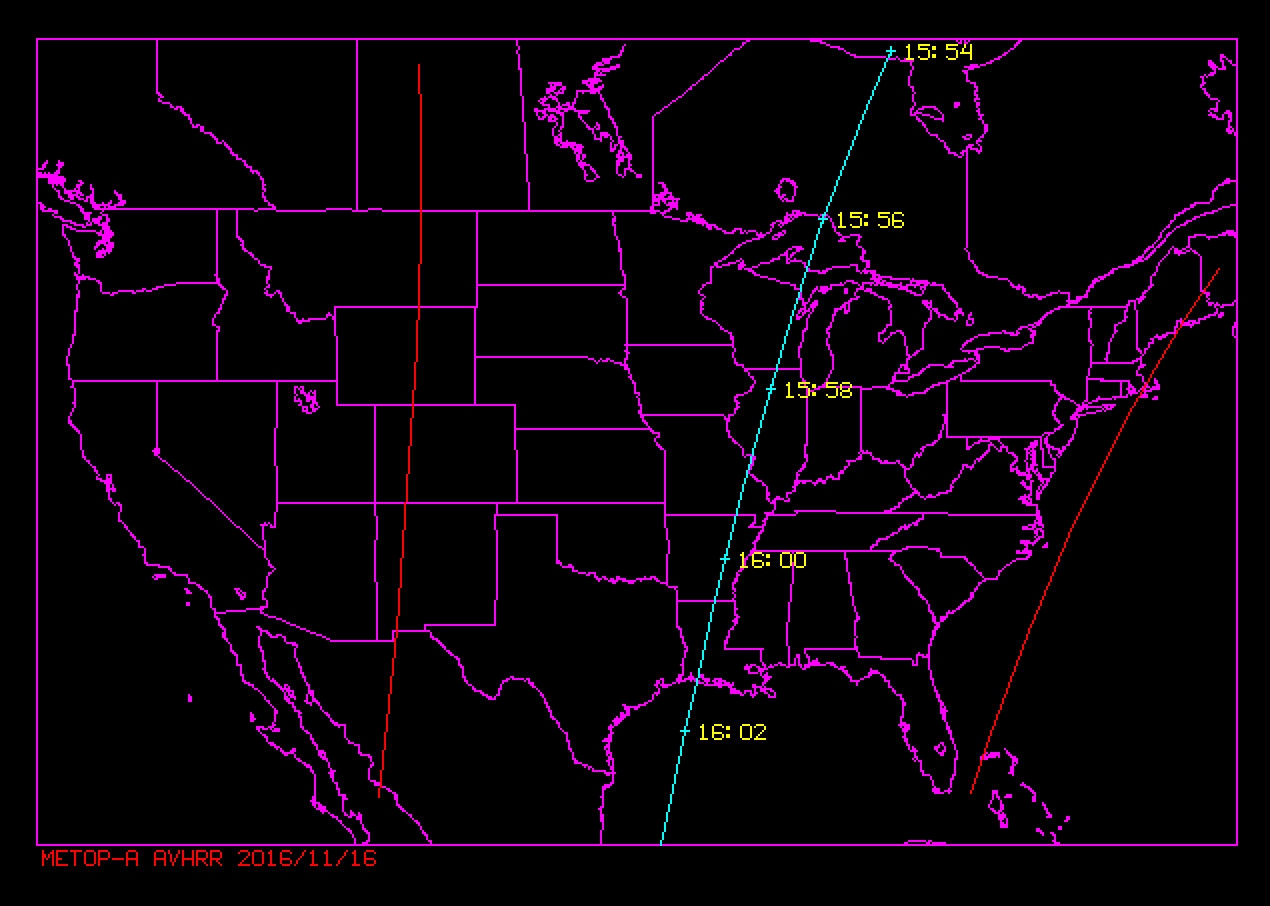 28
…..and beyond
VIIRS ADDE Server to –XRD planned
Limited functionality
Multi-band transfers for GOES-R ABI
Increase maximum image size beyond 4096 elements (graphics limitation)
Next generation ADDE servers
29
VIIRS ADDE Server
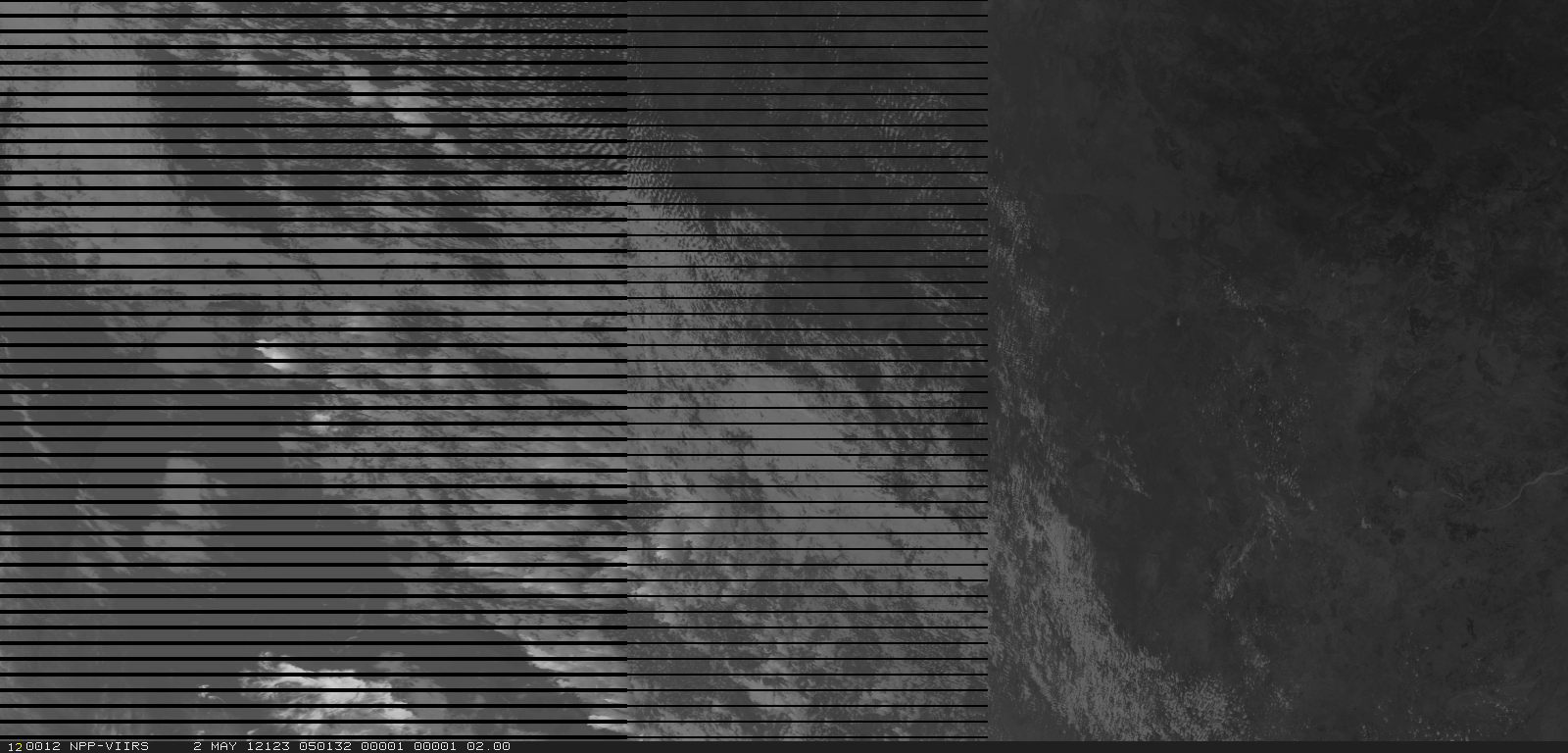 Left half of VIIRS granule with bowtie deletion
30